Тема урока: Вычисление площадей поверхностей и объёмов тел вращения. Решение прикладных задач
Цели урока:
Обучающие: обобщить и систематизировать знания о телах вращения,  их площадях поверхностей и  объемах, формировать умения применять теоретические знания к решению практических задач;
Развивающие: формировать умение проводить обобщение и переносить знания в новую ситуацию; развивать любознательность, познавательный интерес, математический кругозор, мышление и речь, внимание и память;
Воспитательные: воспитывать интерес к предмету, навыки контроля и самоконтроля, сознательное отношение к учебе, деловые качества обучающихся.
Девиз урока: «Недостаточно только получать знания, надо им найти приложение.» И.Гете
« Наука без практики похожа на стоячую воду, а ум человека, не находя себе применения, чахнет»« Трактат о живописи» Леонардо да Винчи. 1651г
Математика нужна	
  В каждом деле нам всегда:
  И в ученье, и в работе
  Помогает нам она.
  Космонавтам, морякам,
  Трактористам , поварам,
  Всем подряд без исключенья
  Математика нужна.
Назовите тела вращения и  формулы для нахождения площадей поверхностей
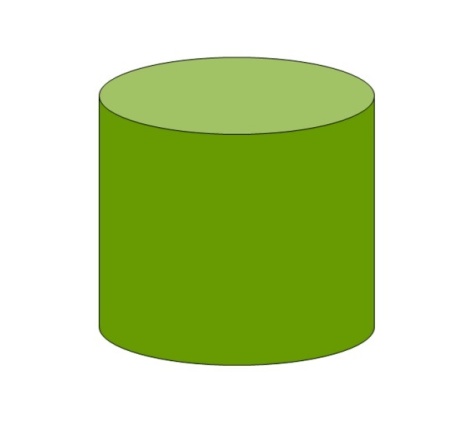 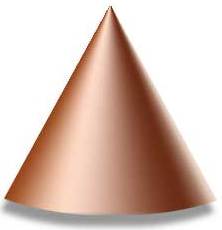 S=2 π R( h+R)
S=πR(L+ R)
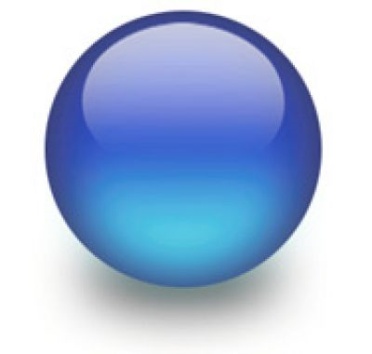 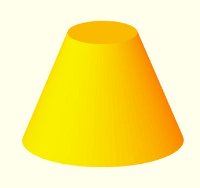 S=4πR2
S=πL(R+r)+π(R2+ r2
Назовите   формулы для нахождения  объемов тел вращения
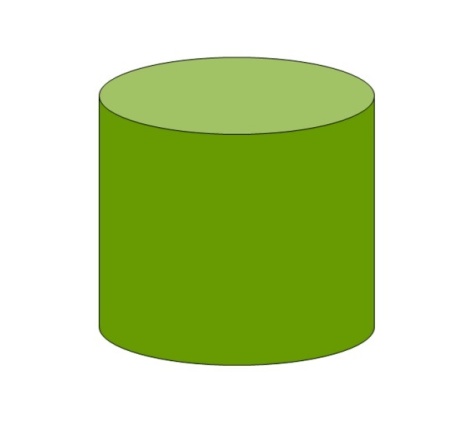 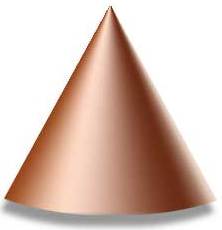 V=πR2h
V=1/3πR2h
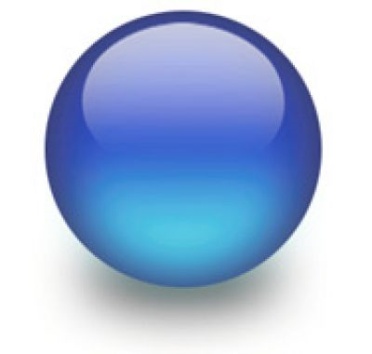 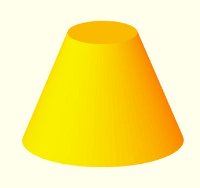 V=4/3πR3
V=1/3πh(R2 +Rr + r2)
H
R
Жилища разных народов
H =4м, R =3м
Чум - жилище народов Севера
H
R
Жилища разных народов
R =2м, H =6м
Жилища народов кирди в Камеруне
Жилища разных народов
R=3 м
Снежный дом эскимосов - иглу
Жилища разных народов
a = 6м, b = 3м, c = 2,7м
с
b
а
Русская изба – наше обычное жилье
Формула для вычисления комфортности жилища:
К – изопериметрический коэффициент;
V – объём жилища;
S – площадь поверхности.
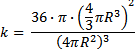 Изопериметрическое неравенство для объёмных тел будет записано так:
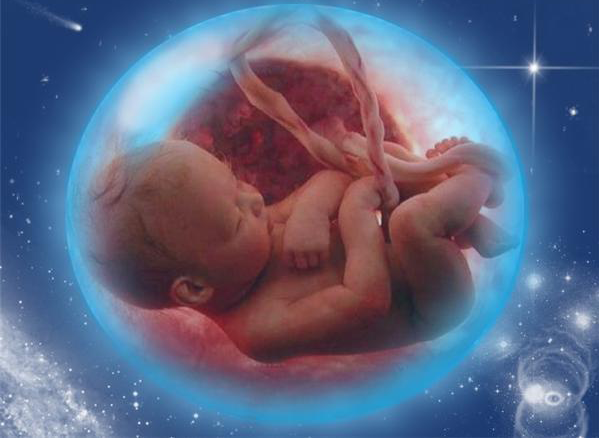 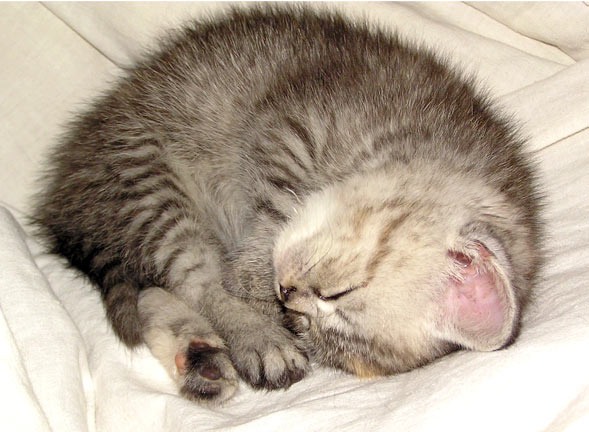 Жилье шарообразной формы радиусом R.     Коэффициент комфортности  близок к 1

 Дом - сфера комфортен для жилья. 
Дом - сфера "Салекс" Чп Иващенко...
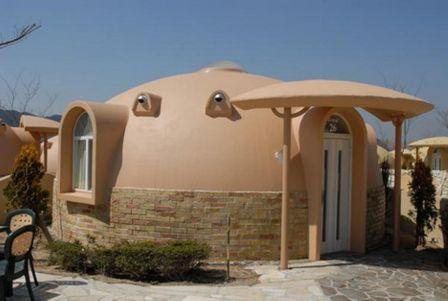 Дома архитектора Гребнева Виталия Николаевича в Подмосковье
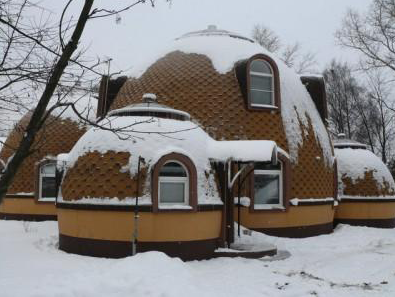 Домашнее задание
Задания по группам
Сделать презентацию по темам: 
«Конус в нашей жизни»
«Цилиндр в нашей жизни»
«Шар в нашей жизни»
«Тела вращения в архитектуре»
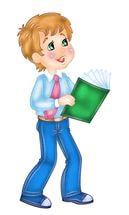 Юрта степных кочевников Цилиндр + усеченный конус
.
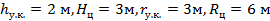